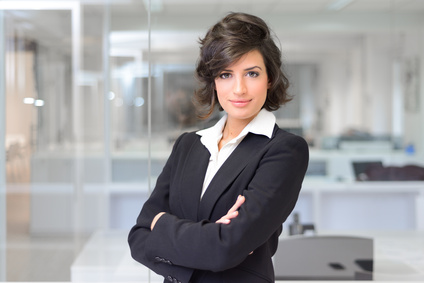 Nathalie VINCENT
Titulo do trabalho
Qualificações
Administração
Negócios
Marketing
Lorem ipsum dolor sit amet, consectetur adipiscing elit. Morbi tristique sapien. 
Lorem ipsum dolor sit amet, consectetur adipiscing elit. Morbi tristique sapien. 
Lorem ipsum dolor sit amet, consectetur adipiscing elit. Morbi tristique sapien.
Lorem ipsum dolor sit amet, consectetur adipiscing elit. Morbi tristique sapien. 
Lorem ipsum dolor sit amet, consectetur adipiscing elit. Morbi tristique sapien.
Lorem ipsum dolor sit amet, consectetur adipiscing elit. Morbi tristique sapien. 
Lorem ipsum dolor sit amet, consectetur adipiscing elit. Morbi tristique sapien. 
Lorem ipsum dolor sit amet, consectetur adipiscing elit. Morbi tristique sapien.
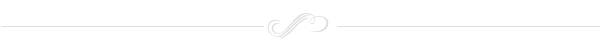 Experiência profissional
Formaçao
2004: Universidade – Cidade        Grau                                             Lorem ipsum dolor sit amet, consectetur adipiscing elit. 

2002: Universidade – Cidade        Grau                                             Lorem ipsum dolor sit amet, consectetur adipiscing elit.
Idiomas
Personalidade
Telefone: 000 111 333 - @: name@mail.com - Endereço: 12 Street Name, Lisboa